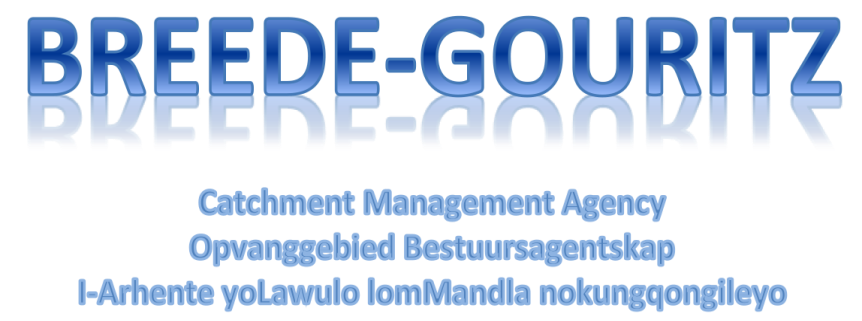 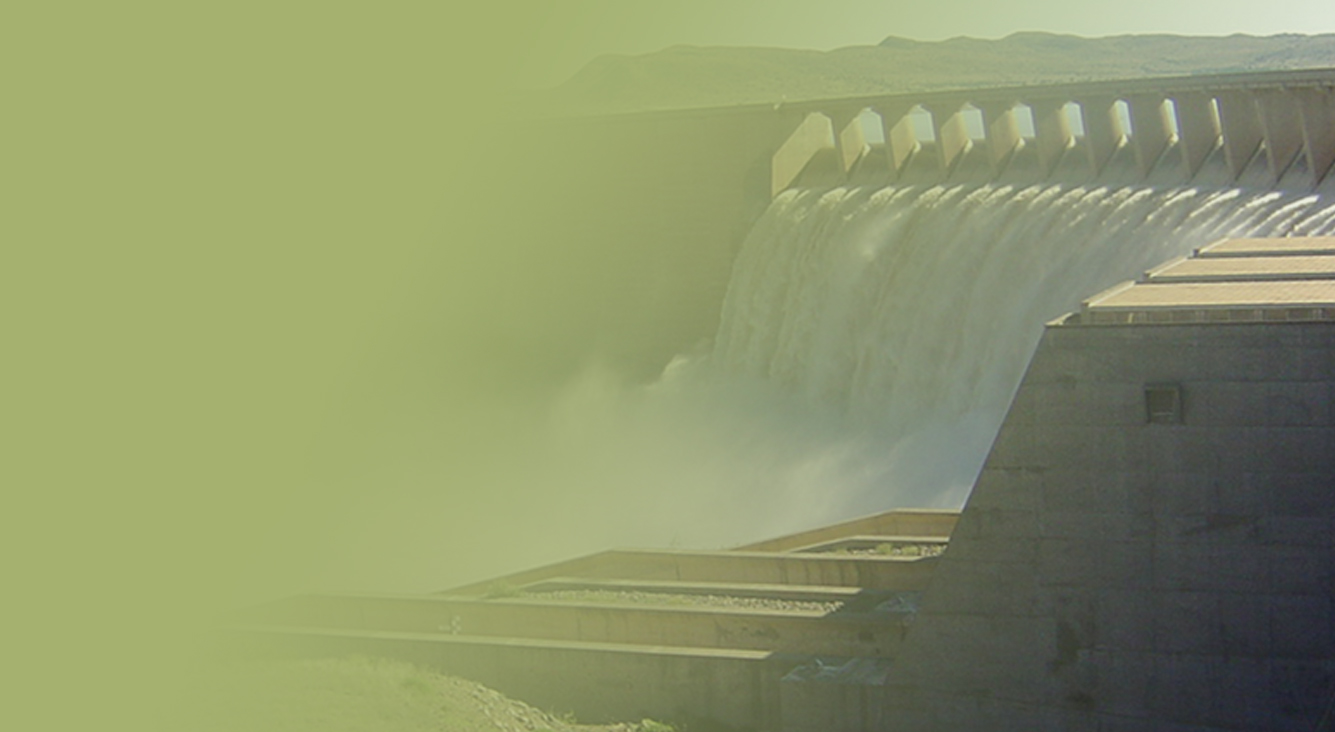 BREEDE-GOURITZ  ANNUAL PERFORMANCE PLAN & STRATEGIC PLAN 

Presented by:

Phakamani Buthelezi
Chief Executive Officer


3 May 2017
PRESENTATION TITLE

Presented by:
Name Surname
Directorate

Date
VISION
The Breede-Gouritz Catchment Management Agency (BGCMA) has a vision of:

Quality water for all, forever
MISSION
The Breede-Gouritz Catchment Management Agency exists to: manage water resources responsibly, through continuous engagement with all stakeholders and to devolve decision making to the lowest level for the benefit of all water users in the Breede-Gouritz Water Management Area, including the environment.
MISSION CONTINUES…..
We will:
ensure quality water for all people and the environment
support and address water allocation reform
ensure good administration of registration and licensing
inspire change in attitudes towards water use and the environment
promote economic growth in a sustainable way
MISSION CONTINUES…..
So that:
we can address the developmental needs of the people and contribute to the eradication of poverty,
ensure fair, equitable and well controlled water allocation, while maintaining the integrity of the natural resource,
manage the ecosystem in a sustainable manner, and 
allow all stakeholders a voice in how we manage our water resources.
VALUES
The BGCMA dedicates itself to the following values:
Integrity
Accountability
Empowerment 
Approachability
Equity
STRATEGIC OUTCOMES OF THE INSTITUTION
The following strategic outcomes were identified and support the vision of the BGCMA:
Water resources are shared for equity and development
Focuses on the equity and efficiency aspects of water associated with the availability and use of the water resources, to ensure that these resources catalyse and support social and economic development.  
Water resources are protected for the benefit of people and the environment
Focuses on the management of the water resources and freshwater ecosystems, to ensure that these resources continue to provide the goods and services upon which society and the economy depend.  
Stakeholders are cooperating for legal compliance and resilience
Focus on the management of institutional aspects.
BREEDE-GOURITZ CATCHMENT MANAGEMENT AGENCY
STRATEGIC OBJECTIVES
BREEDE-GOURITZ CATCHMENT MANAGEMENT AGENCY
KEY PERFORMANCE INDICATORS
BREEDE-GOURITZ CATCHMENT MANAGEMENT AGENCY
KEY PERFORMANCE INDICATORS
BREEDE-GOURITZ CATCHMENT MANAGEMENT AGENCY
KEY PERFORMANCE INDICATORS
BREEDE-GOURITZ CATCHMENT MANAGEMENT AGENCY
KEY PERFORMANCE INDICATORS
BASELINE BUDGET FOR 2016/17 AND 2017/18 BUDGET ALLOCATION
Thank you
Enkosi
Dankie